Министерство просвещение ПМРГОУ ДПО «Институт развития образования и повышения квалификации»       Кафедра дошкольного и начального образованияПРОЕКТНейрогимнастика как технология активизациипознавательной деятельности младших школьников
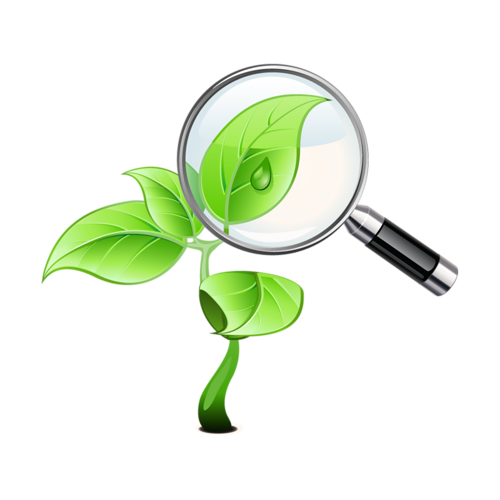 Выполнила: 
учитель начальных классов МОУ
 «Грушковская ООШ- д/с»
Палий Мальвина Леонидовна,
слушатель   ДПОП  ПК «Учитель                           начальных классов организаций  общего образования » 

Руководитель-рецензент:
старший преподаватель     
Накул Валентина Евгеньевна
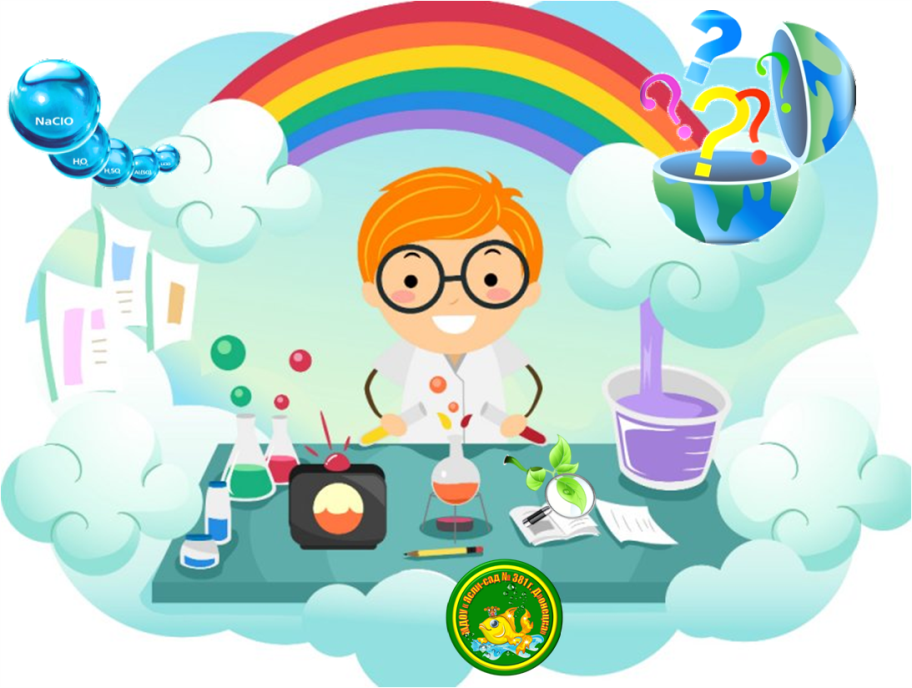 Актуальность
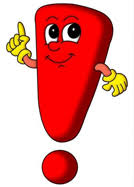 Необходимость усвоения большого объема информации, умение критически мыслить и адаптироваться к изменениям требует от детей высокой познавательной активности. Так вот нейрогимнастика является одним из инструментов, помогающим решить эту задачу. Нейрогимнастика проста и доступна. Упражнения можно выполнять в любое время, выделяя несколько минут в день. 	Нейроупражнения, как  технология активизации познавательной деятельности, может эффективно включить детей в процесс обучения, сделать его более интересным и увлекательным.	Всё это послужило основанием для выбора темы данного проекта:  послужили основанием для выбора темы данного проекта:  «Нейрогимнастика как технология активизации познавательной деятельности младших школьников»
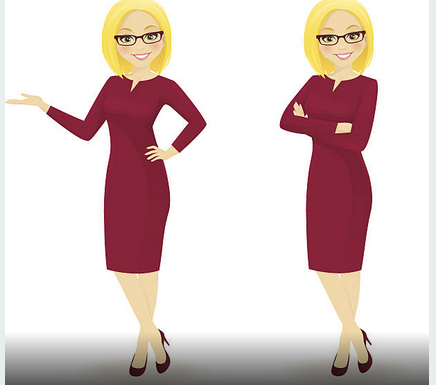 Цель:  теоретическое обоснование и практическая реализация педагогических условий активизации познавательной деятельности  младших школьников посредством нейроупражнений.
Задачи проекта:
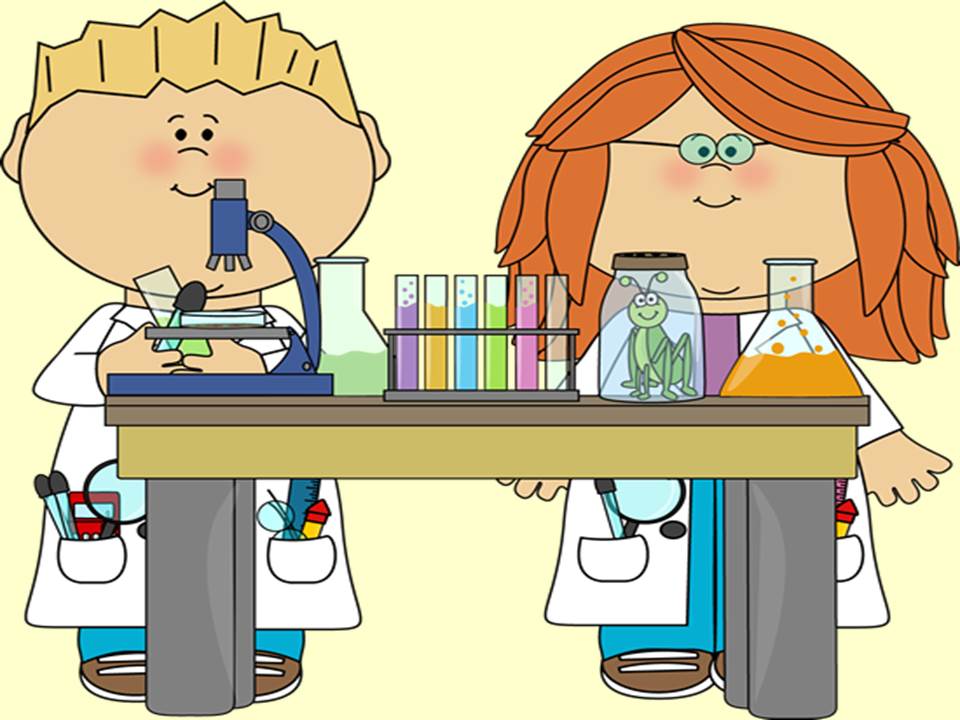 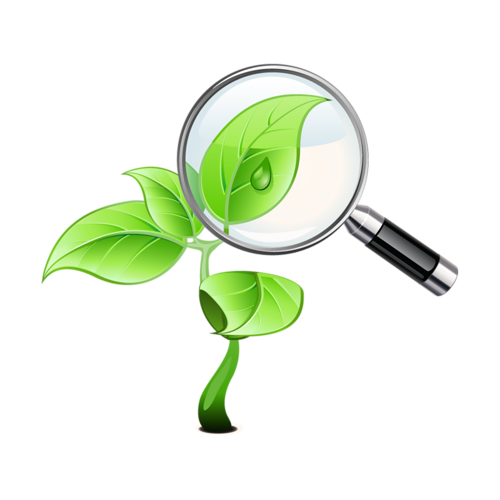 Объект: учебно-познавательная деятельность детей     младшего школьного возраста.
Предмет: педагогические условия  активизации учебно- познавательной деятельности детей младшего школьного возраста посредством использования нейроупражнений.
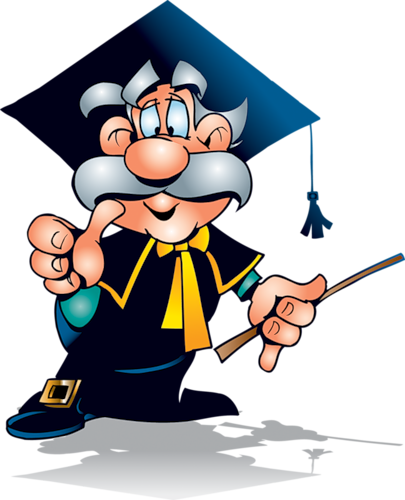 Предполагаемые результаты: повышение уровня познавательной активности младших школьников на уроках.
 Продукт проектной деятельности: 
сборник нейроупражнений.
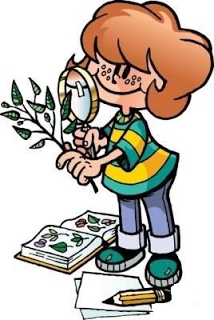 Теоретическая часть проекта
	
В процессе работы над проектом мы изучили: 
Понятие познавательная активность в развитии детей младшего возраста в трудах  В.В. Давыдова и  А.Н. Леонтьева
Сущность понятия «нейрогимнастика» в трудах американских ученных  Пола и Гейла  Деннисона
Роль нейрогимнастики   в активизации познавательной деятельности
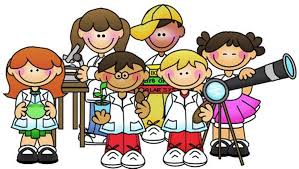 Практическая часть проекта
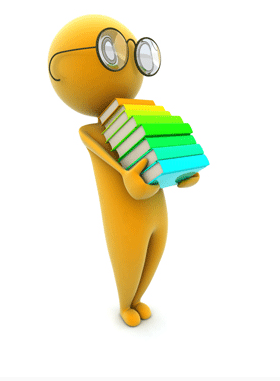 Раскрыли содержание работы по активизации познавательной деятельности  младших школьников посредством нейроупражнений.
ПРОДУКТ ПРОЕКТА «СБОРНИК НЕЙРОУПРАЖНЕНИЙ»
Ожидаемые результаты после систематического выполнения нейроупражнений у детей :
– улучшение восприятия и памяти;
– повышение организованности;
– улучшение математических навыков;
– снятие умственной усталости;
– улучшение речи;
– концентрация внимания;
– снятие напряжения с шеи, плеч и спины;
– улучшение координации рук и глаз;
– улучшение почерка;
– повышение скорости чтения и письма и др.
.
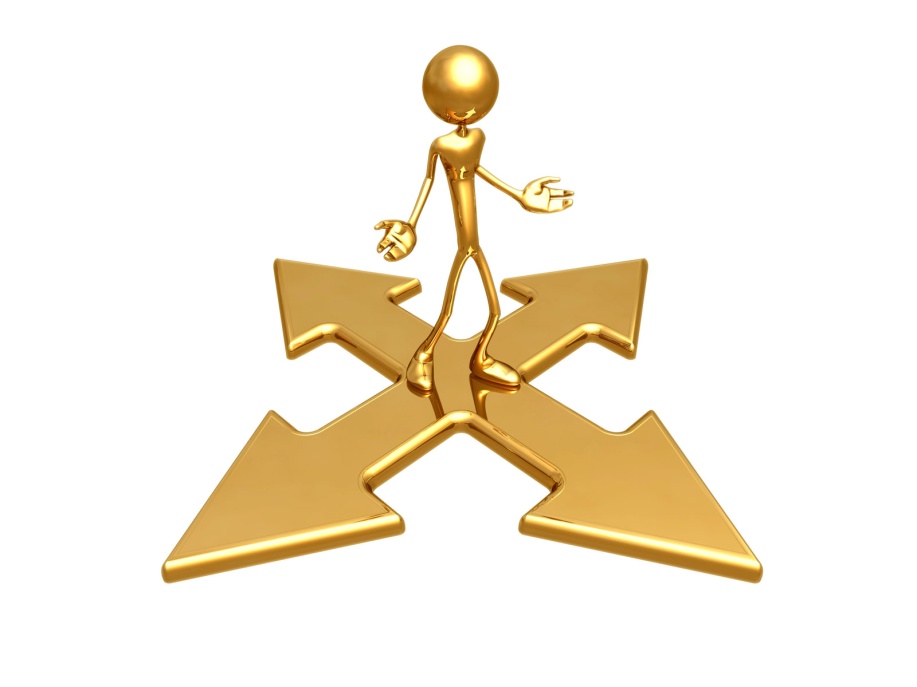 «Сборник нейроупражнений»
Включает в себя:
Нейроупражнения на уроках математики 
Нейроупражнения на уроках русского языка
Нейроупражнения применяемые на любом уроке
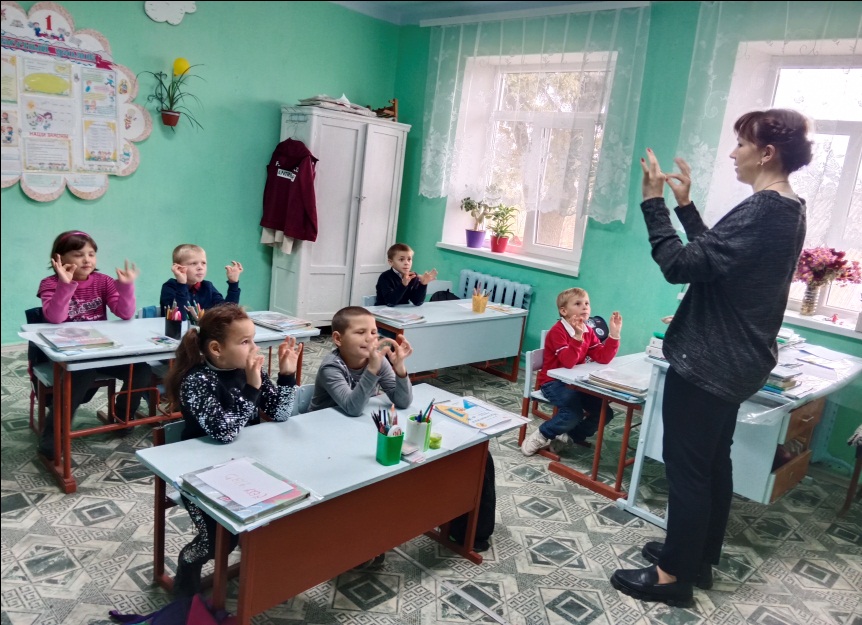 НЕЙРОУПРАЖНЕНИЯ    НА УРОКАХ МАТЕМАТИКИ
1.Упражнение «Назови фигуру»
2.Упражнение «Назови цифру и выполни движение»
3.Упражнение «Покажи направление»
4.Упражнение «Хлопок»
5.Упражнение «Таблица Шульте»
6.Упражнение «Соображай - ка»
7.Упражнение «Счёт и хлопок»
8.Упражнение «Письмо цифр в воздухе»
9.Упражнение «Рисуем фигуры двумя руками»
10.Упражнение «Запрещённое число»
11.Упражнение «Ряды чисел»
12.Упражнение «Цветное действие»
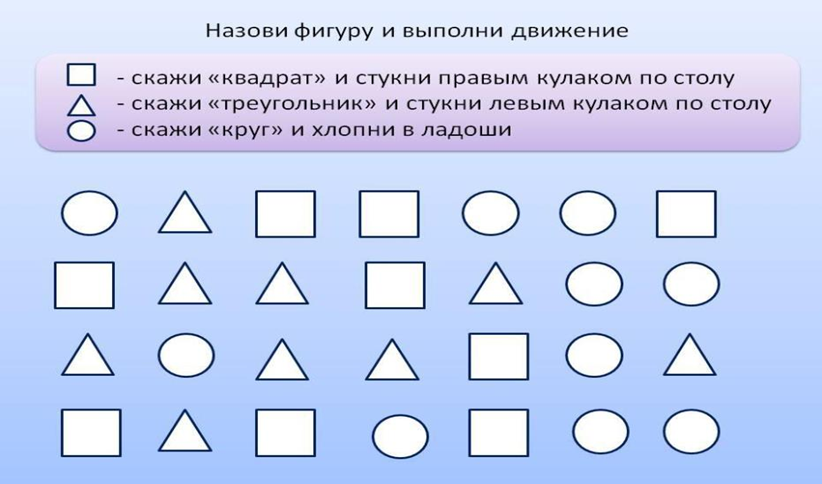 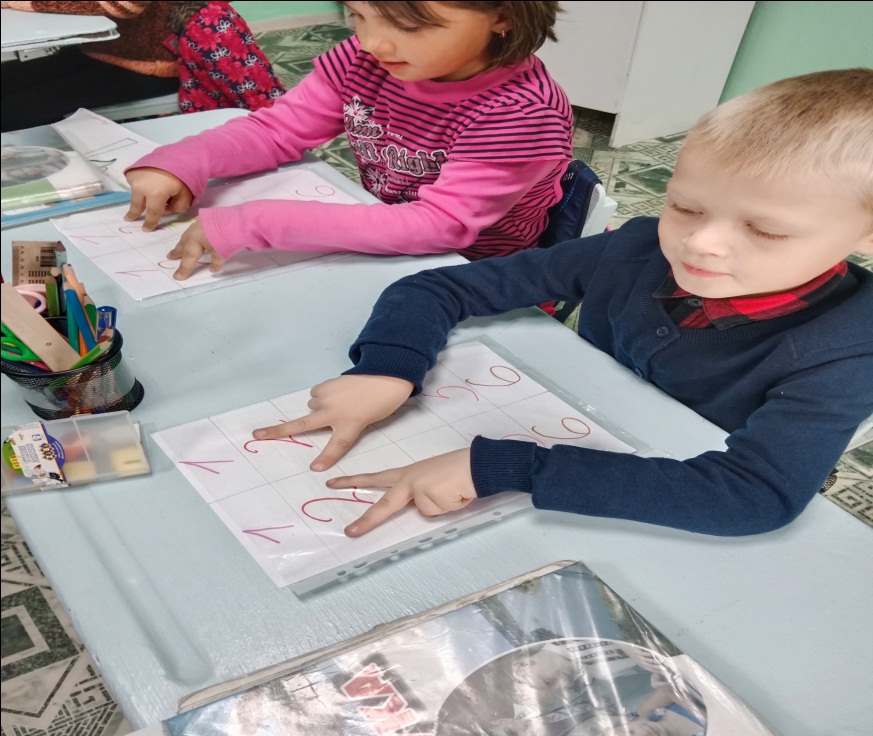 Упражнение «Назови цифру и выполни движение»
1 – дотронься до носа
2 – дотронься до ушей
2 1 1 2 1 2 1 2 2 1 2
1 2 1 2 1 1 2 1 2 2 1
2 1 2 1 1 2 1 2 2 1 2
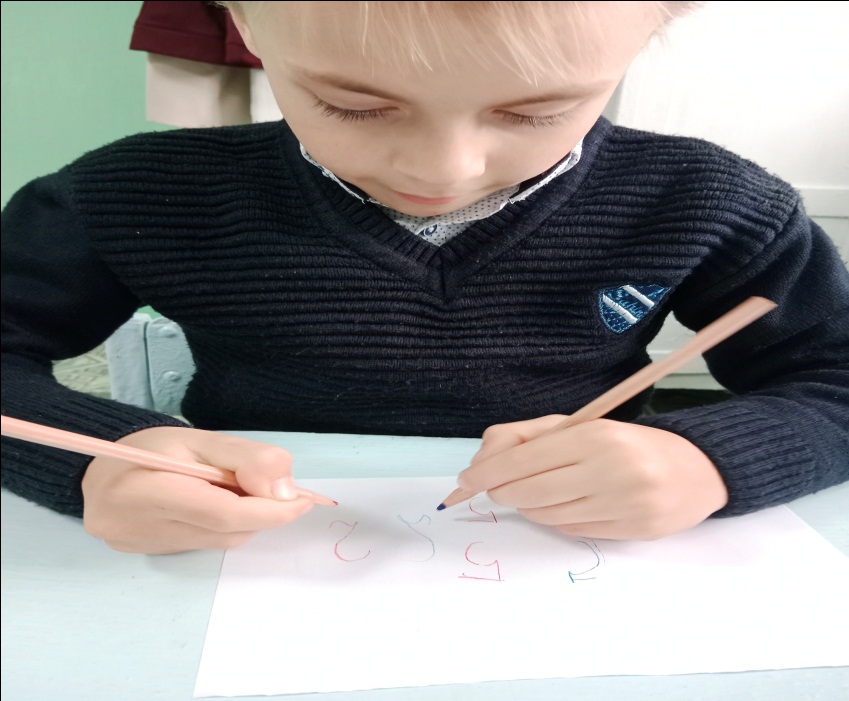 НЕЙРОУПРАЖНЕНИЯ  НА УРОКАХ РУССКОГО ЯЗЫКА
1.Упражнение «Найди букву и раскрась»
2.Упражнение «Лишние буквы»
3.Упражнение «Учим словарные слова»
4.Упражнение «Посчитай буквы и слова»
5.Упражнение «Гусеница»
6.Упражнение «Услышь  букву»
7. Упражнение  «Запоминалочка»
8. Упражнение  «Перепиши без ошибок»
9. Упражнение  «Составь предложение»
10. Упражнение  « Чтение вверх ногами»
11. Упражнение  «Чтение стихотворения под хлопки».
12. Упражнение  «Чтение под стук».
13. Задания для обеих рук.
2.Упражнение «Лишние буквы»
1.Упражнение «Найди букву и раскрась»
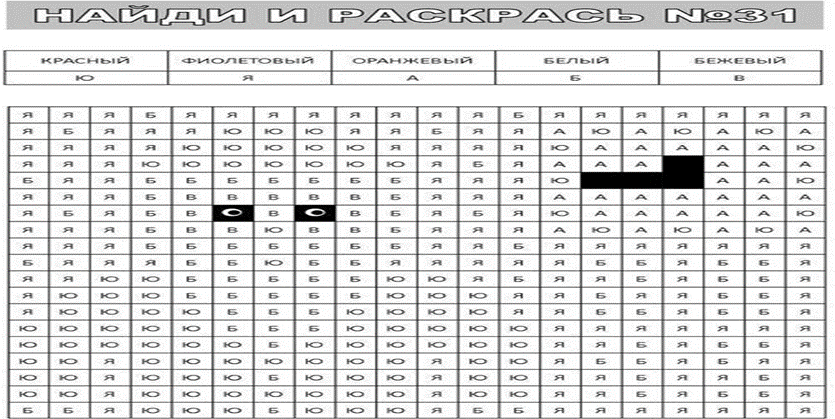 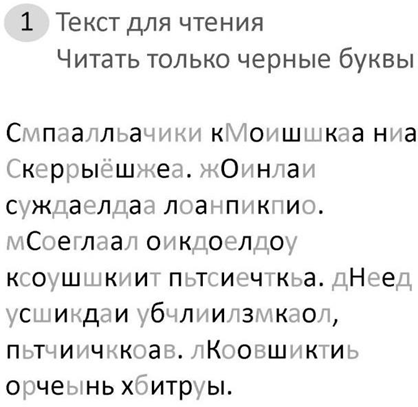 3.Упражнение «Учим словарные слова»
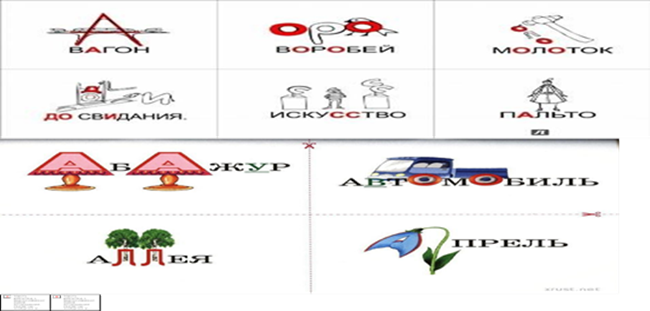 Нейроупражнения применяемые на любом уроке
1.Упражнение «Кулак-ладонь-ребро»
2.Упражнение «Кулак – ладонь»
3. Упражнение «Ухо – нос»
4. Упражнение «Лягушки».
5. Упражнение «Класс – заяц»
6. Упражнение «Колечко».
7. Упражнение «Лабиринты»
8. Упражнение «Назови цвета
Упражнение «Класс – заяц»
Упражнение «Кулак-ладонь-ребро»
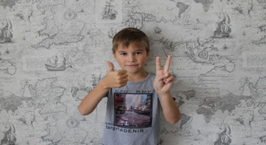 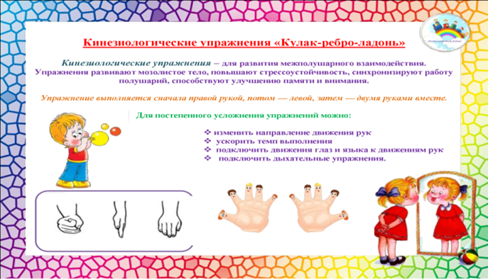 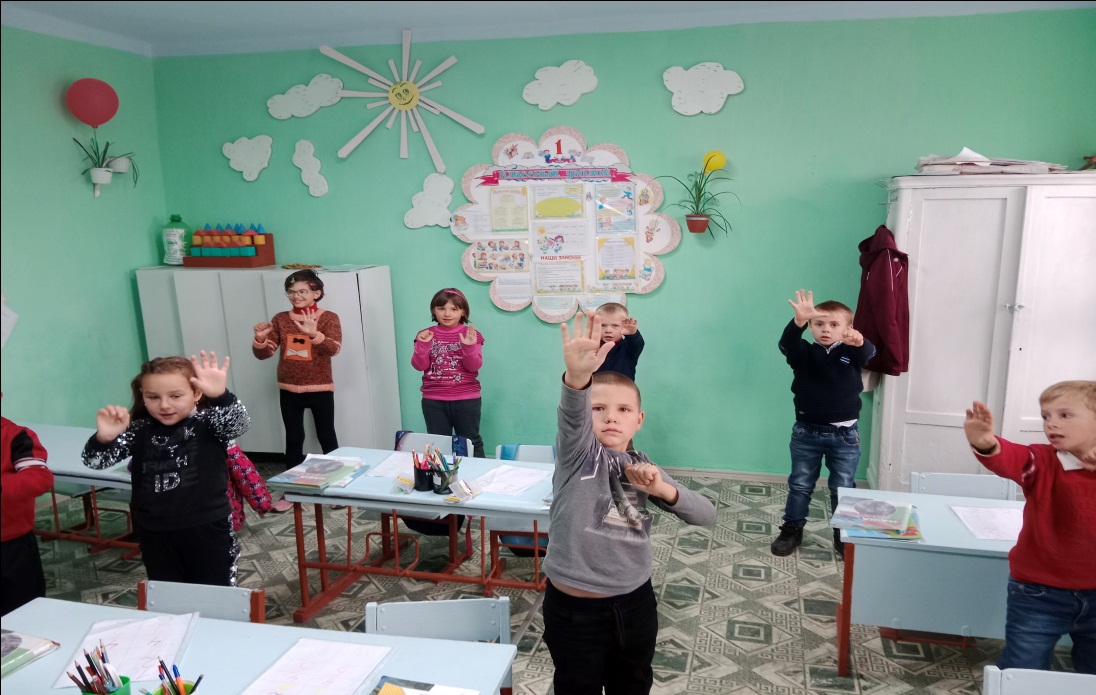 Упражнение «Кулак – ладонь»
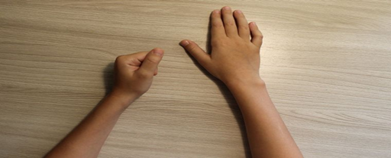 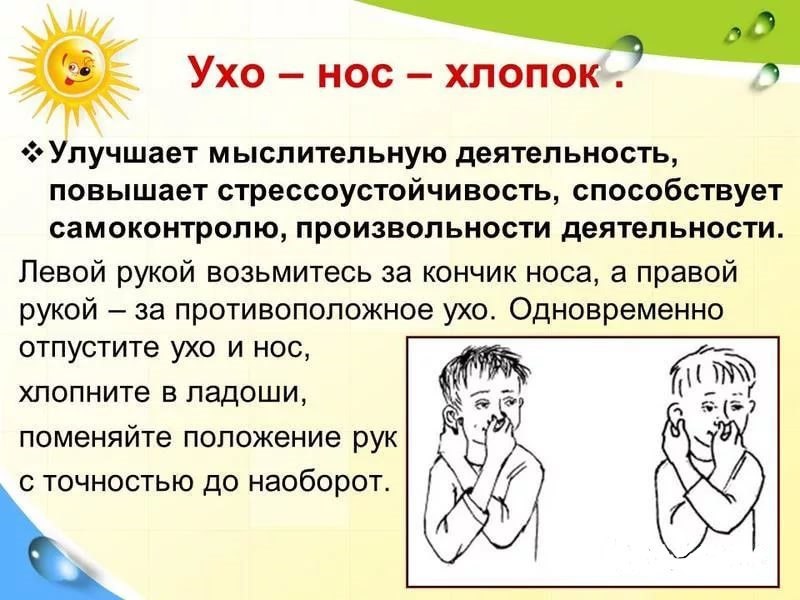 Заключение
Применяя эти нехитрые упражнения  нам удалось добиться следующих результатов:
–	Дети стали включаться в учебную деятельность более активно, и, как следствие, начали лучше воспринимать информацию.
–	У детей стало преобладать произвольное внимание над непроизвольным.
–	Качество двигательных навыков стало значительно выше, трудности переключения с одного вида движения на другое заметно сократились, они стали лучше координировать свои движения.
–	При выполнении какого-либо задания дети начали удерживать алгоритм последовательности действий.
–	Уровень развития коммуникации и речевой деятельности возрос.
–	Выполнение упражнений доставляет детям удовольствие, заряжает их энергией и позитивом, повысилась работоспособность.
–	Улучшилась внешняя социализация и коммуникация детей (дети с радостью делились новыми навыками со сверстниками, демонстрируя свои новые умения), повысилась их самооценка.
- Повысилась успеваемость и мотивация к обучению.